ΕΛΕΥΘΕΡΕΣ ΕΠΙΦΑΝΕΙΕΣ
(FREE SURFACE EFFECT, FCE)
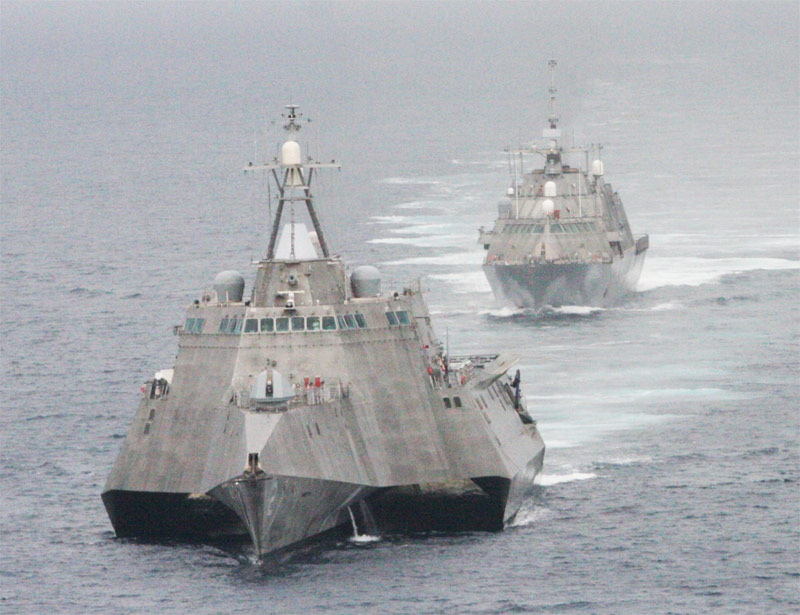 Αντιπλοίαρχος (Μ) Γ. Πετρόπουλος Π.Ν.
1
ΕΛΕΥΘΕΡΕΣ ΕΠΙΦΑΝΕΙΕΣ
Μέχρι τώρα: Προσθαφαιρούμενα- μετακινούμενα βάρη 		     είχαν σταθερό κ.β. (στερεά)

Τι συμβαίνει στην περίπτωση που το μετακινούμενο βάρος είναι υγρό ;
Πλήρως γεμάτη δεξαμενή= σταθερό κ.β.
 Μισογεμάτη δεξαμενή: το υγρό μετακινείται λόγω κίνησης πλοίου (κλίση)
Η περίπτωση βάρους σε υγρή μορφή σχετίζεται με τις δεξαμενές υγρών ενός πλοίου (καυσίμων,νερού,λαδιού)
Αντιπλοίαρχος (Μ) Γ. Πετρόπουλος Π.Ν.
ΕΛΕΥΘΕΡΕΣ ΕΠΙΦΑΝΕΙΕΣ
Ελεύθερη επιφάνεια= η επιφάνεια υγρού μέσα σε μια μερικώς γεμάτη δεξαμενή ή σε ένα μερικώς γεμάτο χώρο.

Όταν το πλοίο λάβει κλίση, το υγρό μετατοπίζεται, άρα η θέση του κ.β του υγρού αλλάζει.

Αποτέλεσμα: Αλλαγή στη θέση του κ.β. του πλοίου.
(Επίδραση στην ευστάθεια πλοίου)
Αντιπλοίαρχος (Μ) Γ. Πετρόπουλος Π.Ν.
ΕΛΕΥΘΕΡΕΣ ΕΠΙΦΑΝΕΙΕΣ
Συνηθισμένες περιπτώσεις ελεύθερης επιφάνειας:

Κύτη στα Μηχανοστάσια.



Μισογεμάτες δεξαμενές.



Water on deck.
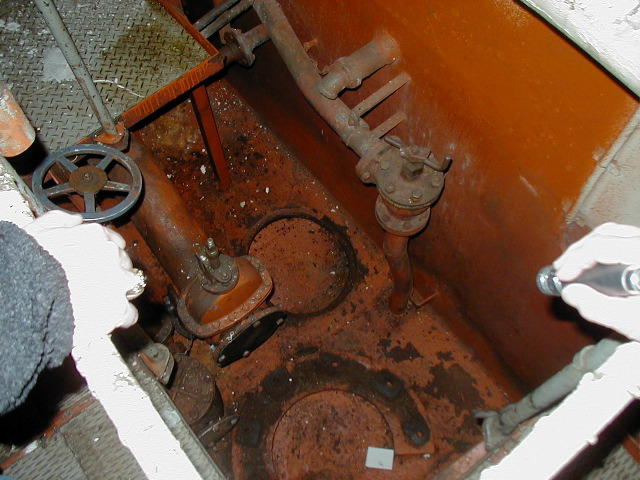 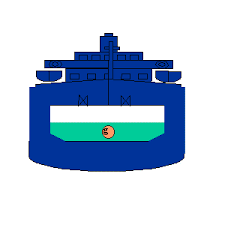 Αντιπλοίαρχος (Μ) Γ. Πετρόπουλος Π.Ν.
ΕΛΕΥΘΕΡΕΣ ΕΠΙΦΑΝΕΙΕΣ
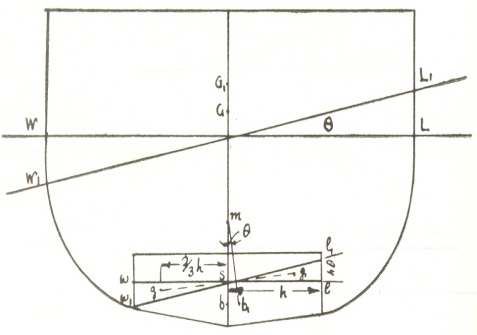 ΣΚΕΠΤΙΚΟ 
Κατά την εγκάρσια μετακίνηση του πλοίου, το υγρό μετακινείται, διατηρώντας την επιφάνειά του οριζόντια. 
Η κίνηση του υγρού μέσα στη δεξαμενή είναι παρόμοια με μετακίνηση βάρους κατά το εγκάρσιο. 
Το κέντρο βάρος του πλοίου μετακινείται κι αυτό προς την ίδια κατεύθυνση, μειώνοντας έτσι τον μοχλοβραχίονα επαναφοράς. 
Η μετακίνηση του υγρού ισοδυναμεί με φαινομενική ανύψωση του κέντρου βάρους του πλοίου.
Αντιπλοίαρχος (Μ) Γ. Πετρόπουλος Π.Ν.
M
G
B
B1
ΕΛΕΥΘΕΡΕΣ ΕΠΙΦΑΝΕΙΕΣ
Z
Αντιπλοίαρχος (Μ) Γ. Πετρόπουλος Π.Ν.
M
G
Gi
Z3
Z2
B
B1
ΕΛΕΥΘΕΡΕΣ ΕΠΙΦΑΝΕΙΕΣ
Z
G2
Αντιπλοίαρχος (Μ) Γ. Πετρόπουλος Π.Ν.
ΕΛΕΥΘΕΡΕΣ ΕΠΙΦΑΝΕΙΕΣ
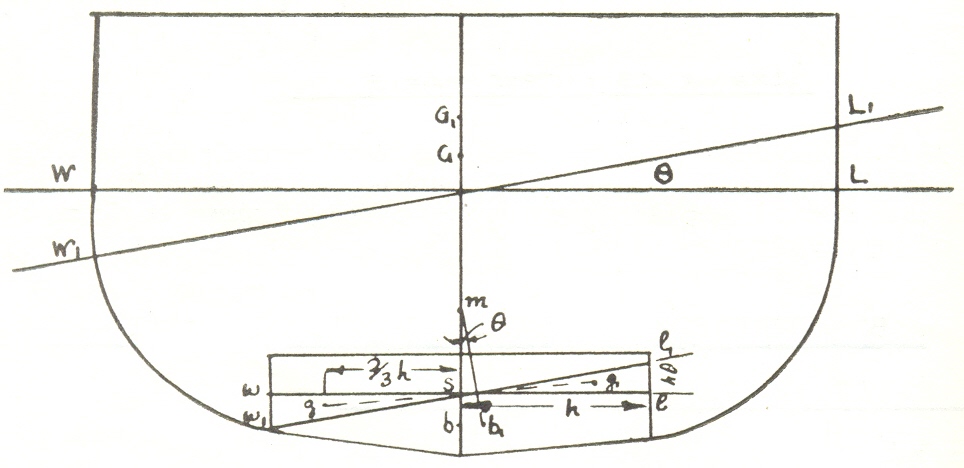 Αντιπλοίαρχος (Μ) Γ. Πετρόπουλος Π.Ν.
ΕΛΕΥΘΕΡΕΣ ΕΠΙΦΑΝΕΙΕΣ
Παρατήρηση
bm: Αναλογία με τη μετακεντρική ακτίνα
Το βάρος του υγρού  μοιάζει να είναι αναρτημένο από το m. Άρα το κ.β. του πλοίου φαινομενικά ανυψώνεται.
Αν η ελεύθερη επιφάνεια δημιουργείται από δεξαμενή με θαλ. νερό:
Διόρθωση Ημιτόνου
Αντιπλοίαρχος (Μ) Γ. Πετρόπουλος Π.Ν.
ΕΛΕΥΘΕΡΕΣ ΕΠΙΦΑΝΕΙΕΣ
Πλοίο με Δ=650 tns έχει GM=0,414 m. Να βρεθεί η επίδραση της ελεύθερης επιφάνειας των παρακάτω δεξαμενών
Επειδή έχω περισσότερες από 1 δεξαμενές θα πρέπει να υπολογίσω την επίδραση καθεμίας και στο τέλος να αθροίσω
Αντιπλοίαρχος (Μ) Γ. Πετρόπουλος Π.Ν.
ΕΛΕΥΘΕΡΕΣ ΕΠΙΦΑΝΕΙΕΣ
Δ=650 tns 
 GM=0,414 m
Αντιπλοίαρχος (Μ) Γ. Πετρόπουλος Π.Ν.
ΕΛΕΥΘΕΡΕΣ ΕΠΙΦΑΝΕΙΕΣ
GM=0,414 m
Αντιπλοίαρχος (Μ) Γ. Πετρόπουλος Π.Ν.
ΕΛΕΥΘΕΡΕΣ ΕΠΙΦΑΝΕΙΕΣ
Επίδραση Ελεύθερων Επιφανειών:
Μεγαλύτερη με αύξηση του μήκους και πλάτους διαμερίσματος
Αυξάνεται όσο μειώνεται το βύθισμα (de-ballasting) του πλοίου (εκτόπισμα)
Ανεξάρτητο από το βάθος του υγρού στο χώρο
Αντιπλοίαρχος (Μ) Γ. Πετρόπουλος Π.Ν.
ΕΛΕΥΘΕΡΕΣ ΕΠΙΦΑΝΕΙΕΣ
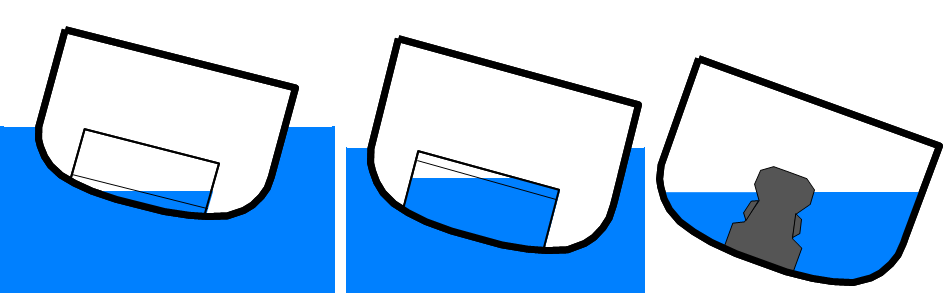 Μικρότερη επίδραση όταν:
Συμπίεση Επιφάνειας (α, β)
Διαπερατότητα Επιφάνειας (γ)
Διαπερατότητα Όγκου (γ)
Αντιπλοίαρχος (Μ) Γ. Πετρόπουλος Π.Ν.
ΕΛΕΥΘΕΡΕΣ ΕΠΙΦΑΝΕΙΕΣ
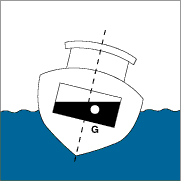 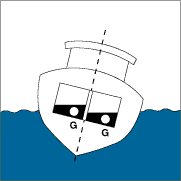 VS
Αντιπλοίαρχος (Μ) Γ. Πετρόπουλος Π.Ν.
ΕΛΕΥΘΕΡΕΣ ΕΠΙΦΑΝΕΙΕΣ
Από CROSS CURVES:Υπολογισμός GZ-Κατασκευή καμπύλης στατικής ευστάθειας.
Διόρθωση καμπύλης στατικής ευστάθειας για πραγματική θέση G.
Διόρθωση καμπύλης στατικής ευστάθειας λόγω ύπαρξης FREE SURFACE.
Αντιπλοίαρχος (Μ) Γ. Πετρόπουλος Π.Ν.
ΕΛΕΥΘΕΡΕΣ ΕΠΙΦΑΝΕΙΕΣ
Από Υδροστατικό: Εύρεση KM,BM.
Από Πείραμα Ευστάθειας:Υπολογισμός KG. 
(Διόρθωση λόγω ύπαρξης FREE SURFACE)
Υπολογισμός GM.
Διόρθωση λόγω ύπαρξης FREE SURFACE
Αντιπλοίαρχος (Μ) Γ. Πετρόπουλος Π.Ν.